ФКГОУ Московское Суворовское военное училищеКонкурс  «Патриоты России в Первой мировой войне»
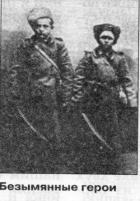 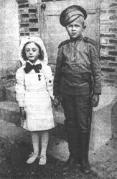 Проект 
«Дети Первой мировой войны»
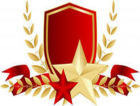 Руководитель проекта
Преподаватель английского языка  Оникийчук Н.П.
Цели :
Исследование  малоизвестных  фактов, связанных  с участием детей в  Первой мировой войне.
Исследование и   изучение их фронтовых заслуг и  мотивов, которые привели детей  на фронт.
Патриотическое воспитание суворовцев на примерах детей – участников Первой мировой войны.
Формирование чувства сопричастности к истории Отечества.

Задачи проекта:
Предметные:
Развивать  языковую, речевую,  учебно-познавательную,  социокультурную и компенсаторную компетенции суворовцев.
Метапредметные: 
 Формировать межпредметные  связи. 
Способствовать интеграции учебной и  воспитательной работы. 
Личностные 
Повышать мотивацию суворовцев к учебе  путем привлечения к процессу исследования.
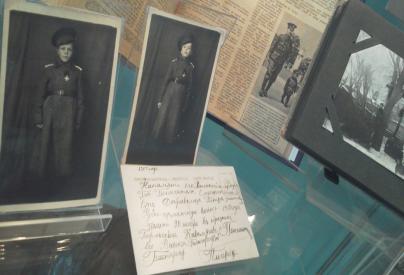 Предметная область:
История, 
литература, 
английский язык
220-901-205
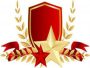 Материалы  проекта  можно использовать  на уроках  истории, литературы,  английского   языка, уроков мужества и для проведения  классных часов,.
Этапы работы:
Этап 1 –Мотивация- ноябрь 2013г.
Этап 2 - Регистрация участников: ноябрь 2013 г.
Этап 3-Принятие решений – декабрь 2013г.
Этап 4 – Формирование рабочих групп-декабрь 2013г.
Этап 5 - Сбор и обработка информации: декабрь-январь 2014 г.
Этап 6 - Обсуждение собранных  материалов –январь-февраль 2014г.
Этап 7 - Оформление проекта: январь-февраль2014г.
Этап 8 - Обсуждение проектов и подведение итогов: март – апрель  2014г.
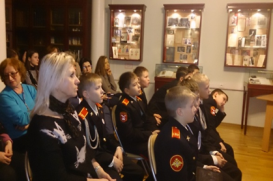 Направления деятельности:
1.Поисковая (работа с материалами по истории Первой мировой  войны);
 2.Творческая (разнообразие деятельности, развитие творческих способностей учащихся,
расширение кругозора, развитие интереса в процессе деятельности, вовлечение детей в активный
творческий процесс);
3.Исследовательская (исследование  подвигов детей Первой мировой войны)
4.Дизайнерская (развитие эстетического и художественного вкуса в процессе работы над проектом).
У нас нет ничего того, чем мы моглибы помочь Родине, кроме собственной жизни, и мыготовы пожертвовать ею»(Из письма учащихся Омской учительской семинарии)
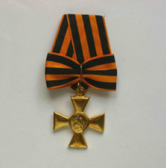 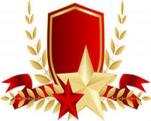 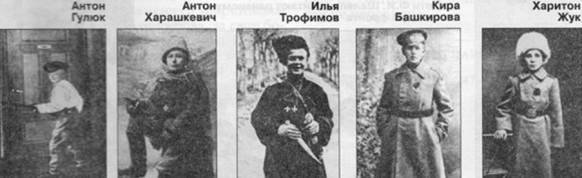 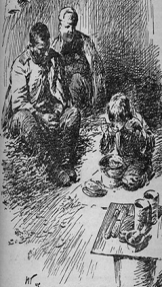 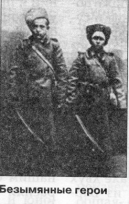 «Россия-воинству»
Тематическая выставка в Российской Государственной Библиотеке Искусств
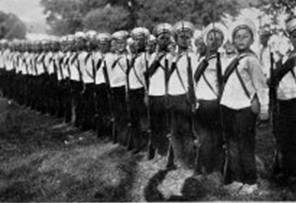 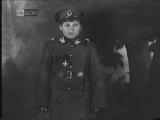 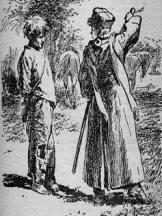 Дети -  участники Первой мировой войны
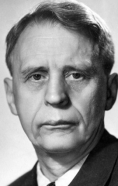 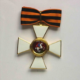 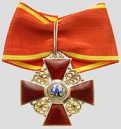 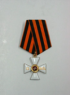 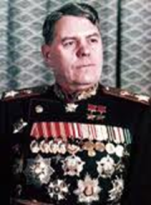 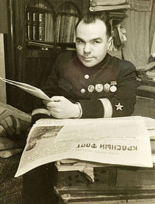 Иван Александрович Пырьев  
советский кинорежиссёр и сценарист, Народный артист СССР
Родион Яковлевич Малиновский 
Мapшал Советского Союза
Всеволод Витальевич Вишневский
Советский драматург и писатель
Во время первой мировой войны в 14 лет "убежал" добровольцем на фронт.
Был юнгой на Балтийском флоте. В 1915 - 1916 служил в гвардии, как старшина разведки.
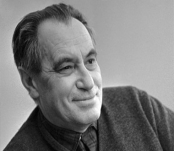 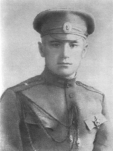 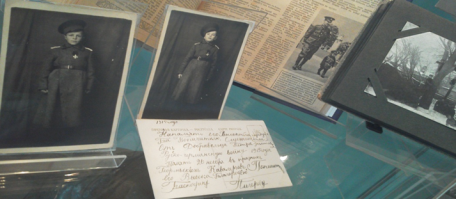 Катаев Валентин Петрович
Советский писатель
В 1915, не окончив гимназии, пошел добровольцем на фронт, получил два Георгиевских креста и орден Святой Анны IV степени.
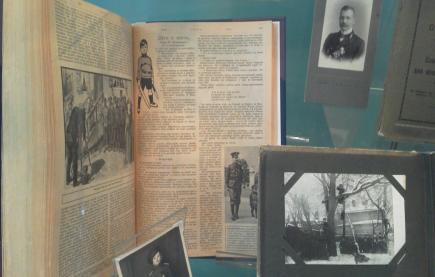 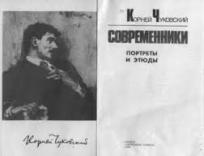 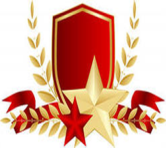 Пьеса в четырех частях «Дети-Соколы», Ивана Соколова,1916г.
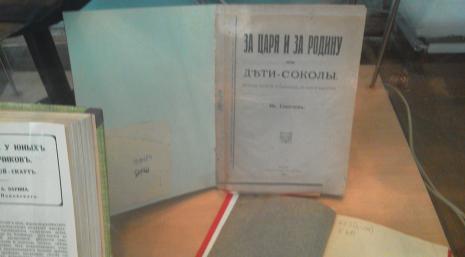 Рассказ Чуковского «Дети и война» печатался в журнале «Нива»  №51,1915г,
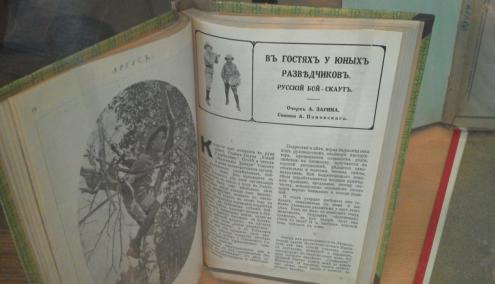 Очерк «Въ гостяхъ у юныхъ  развъдчиковъ». Русский бойскаут.» Александра Зарина  был напечатан в журнале «Аргус»,1916 г.
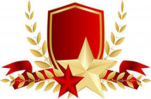 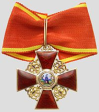 «До войны я был маленьким»
Неигровой фильм.
Встреча с режиссером фильма 
Денисом Федориным
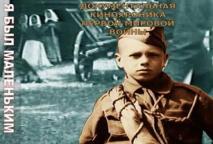 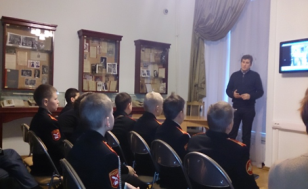 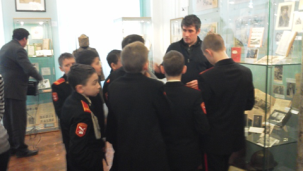 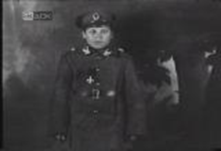 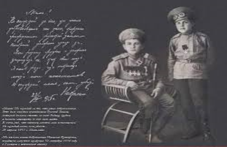 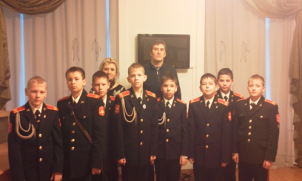 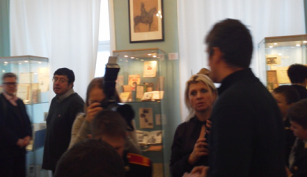 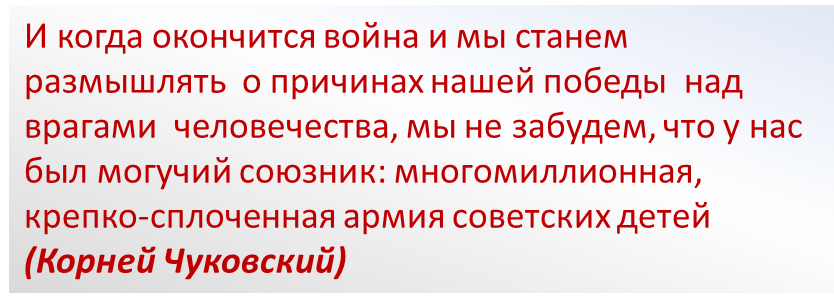 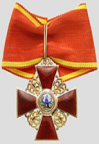 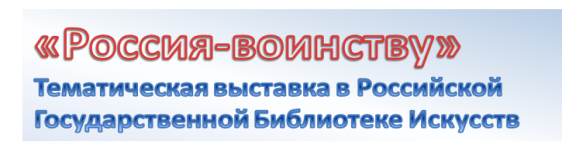 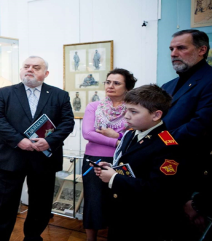 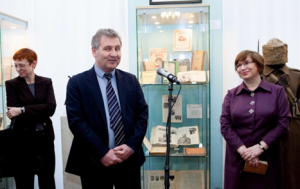 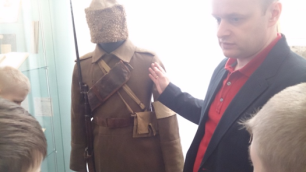 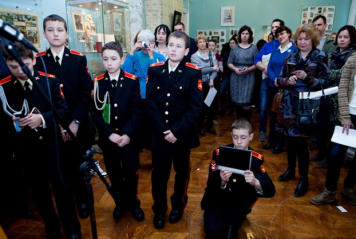 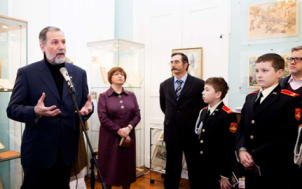 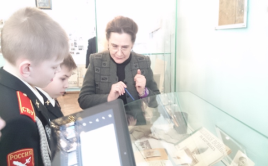 Над проектом работали суворовцы  7 учебного курса

1.Камкин Игорь 5/2
2.Лобачев  Арсений 5/2
3.Иванов Валерий 5/4
4.Алексеев Миша 5/1
5.Зорихин Иван 5/3
6.Зайцев Николай 5/3
7.Евтушенко Максим 5/3
8.Нечаев Андрей 5/2
9.Баландин Костя 5/4
10.Волков Владислав 5/4
11Белоусов Илья 5/1